Geodézie 3 (154GD3)
Téma č. 7: Trigonometrické určování výškových rozdílů – pokračování I.
1
Trigonometrické určování výškových rozdílů.
2
Trigonometrické určování výškových rozdílů.
Na velké vzdálenosti je správnější použít jiný výpočet.
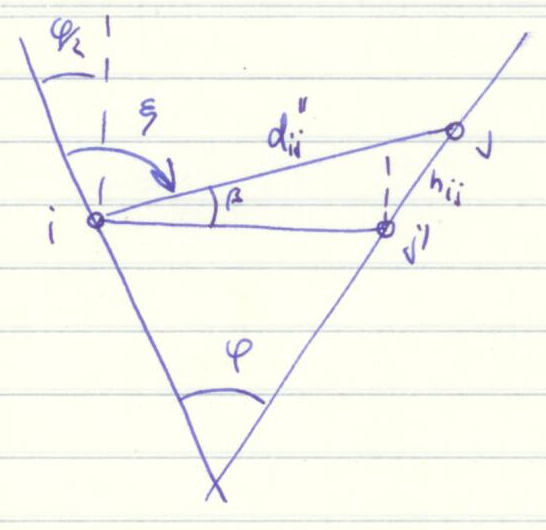 3
Trigonometrické určování výškových rozdílů.
Rozdíly jednotlivých modelů.
M_1 : d*cos(z)
M_2 : d*cos(z) + DZ
M_3 : d*cos(z - j/2)


(70 gon, Hi = 220 m);
4
Trigonometrické určování výškových rozdílů.
Řešení:

Je nutné „přesně“ určovat zenitový úhel.
Je nutné redukovat měřené veličiny (zakřivení Země, výška přístroje a cíle).	
Redukce měřeného zenitového úhlu.
Redukce měřené šikmé délky.
Nutno potlačit vliv refrakce jakožto systematickou chybu (určení refrakčního  koeficientu, fyzikální měření, protisměrné měření).

Řešení ve vysokohorském terénu.
Řešení v plochém terénu.

Řešení na krátké vzdálenosti (<= 250 m).
Řešení na delší vzdálenosti.
5
Trigonometrické určování výškových rozdílů.
6
Trigonometrické určování výškových rozdílů.
Zápisník pro laboratorní jednotku (3 skupiny s dvojím cílením (a koincidencí)):
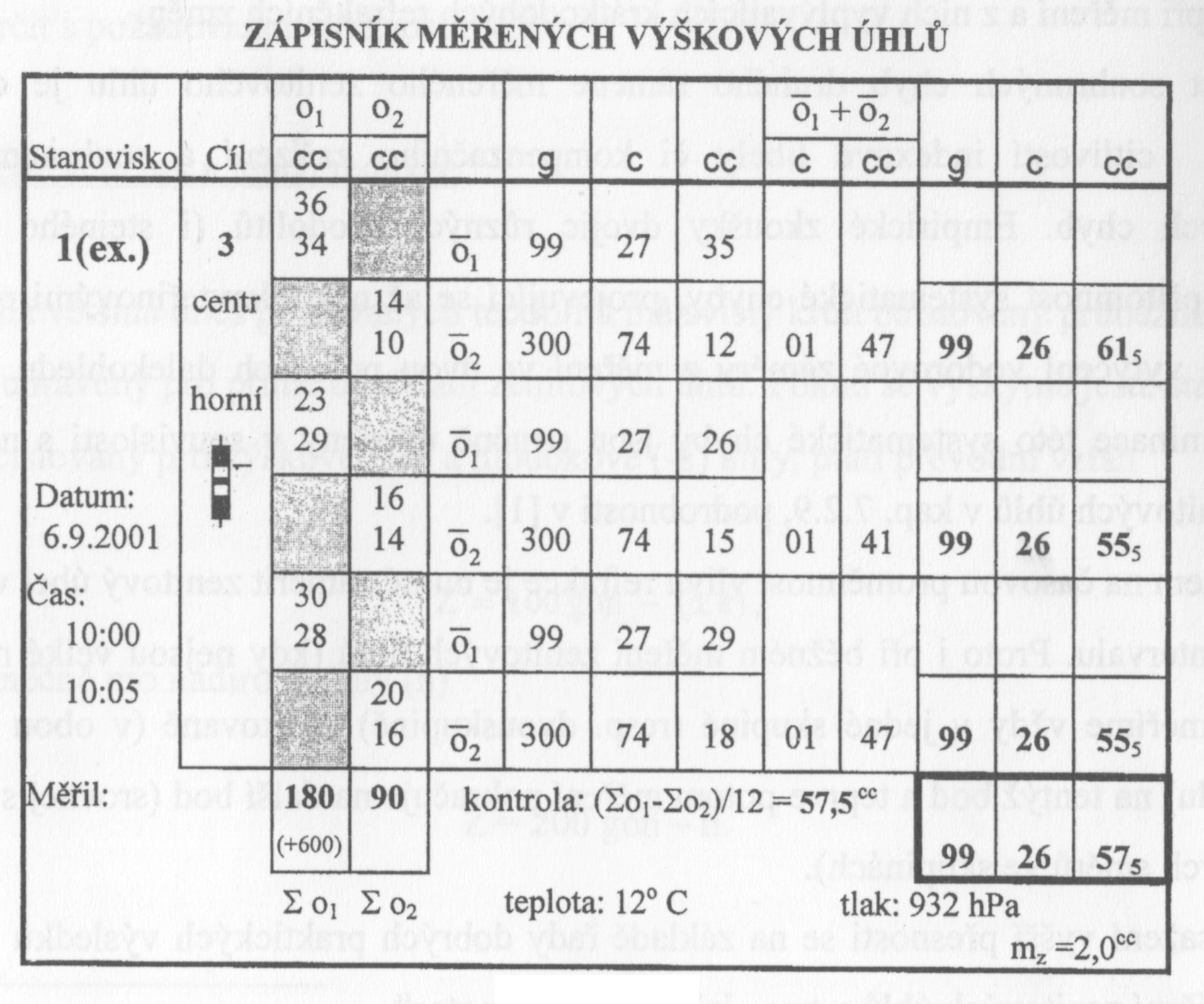 7
Trigonometrické určování výškových rozdílů.
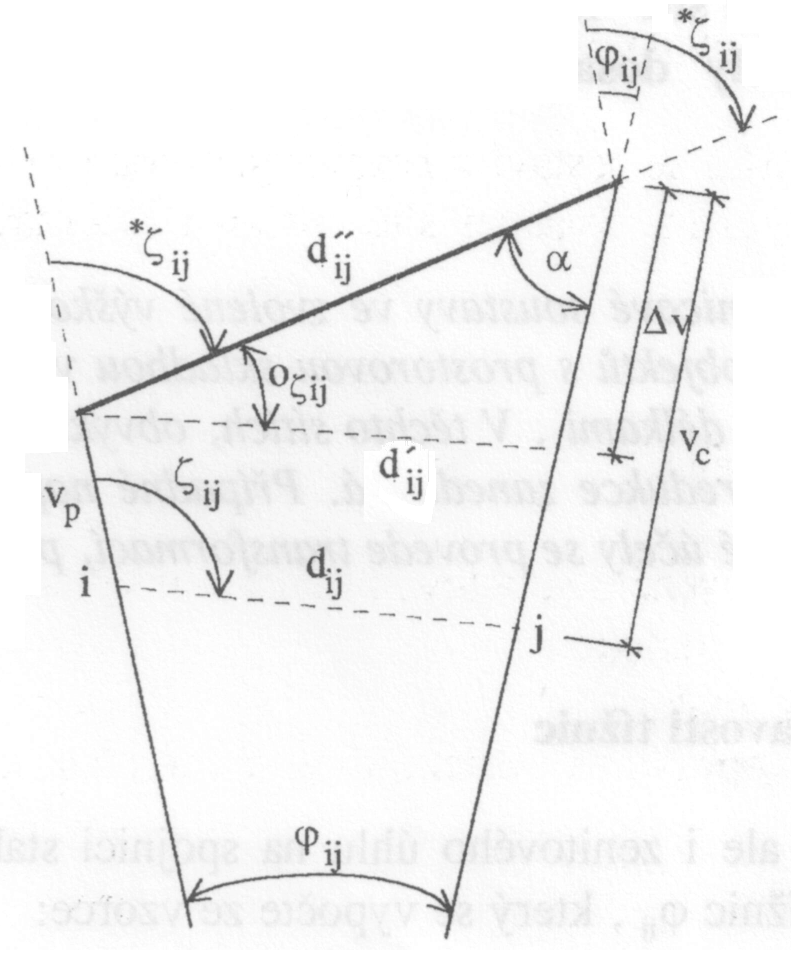 8
Trigonometrické určování výškových rozdílů.
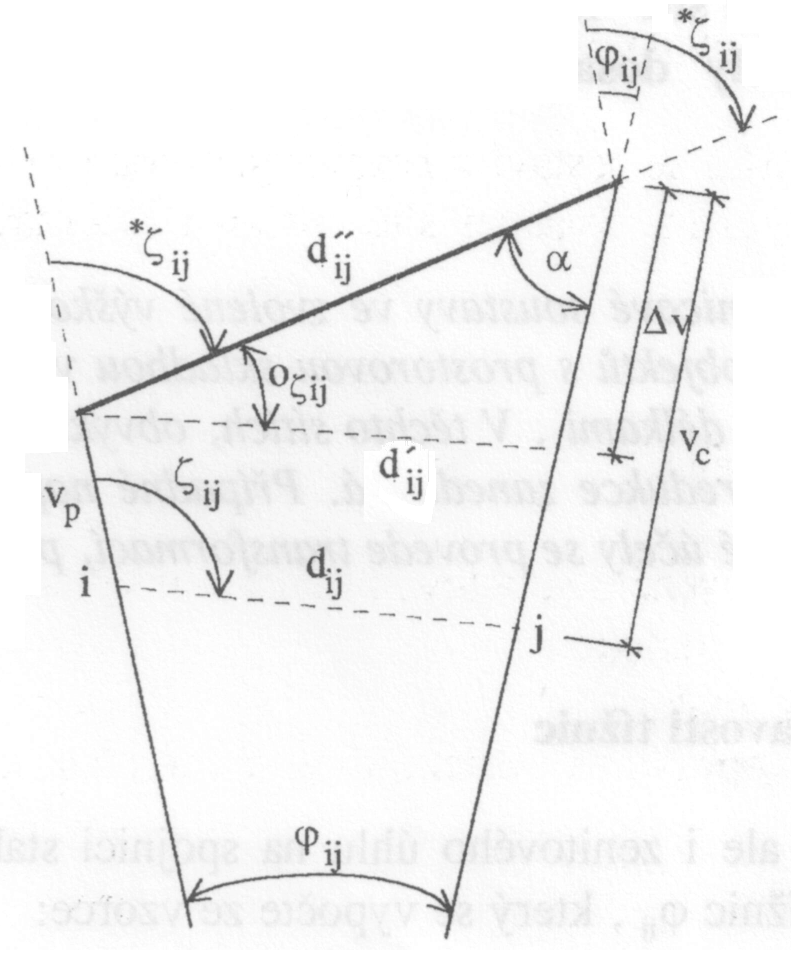 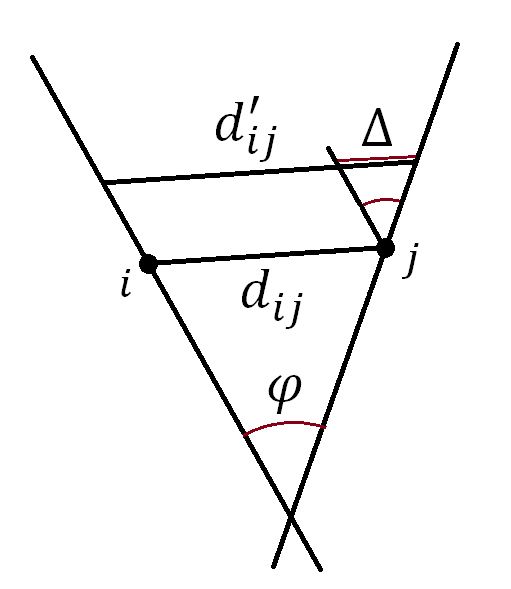 9
Trigonometrické určování výškových rozdílů.
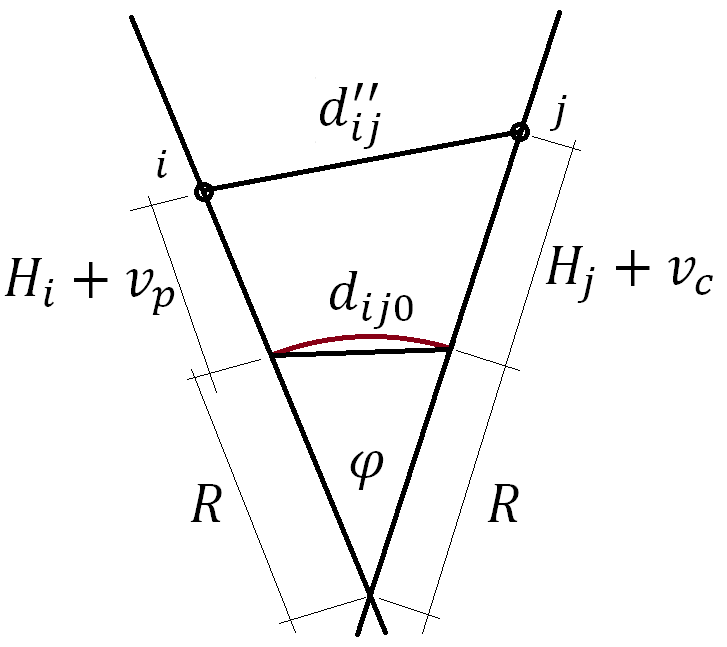 10
Trigonometrické určování výškových rozdílů.
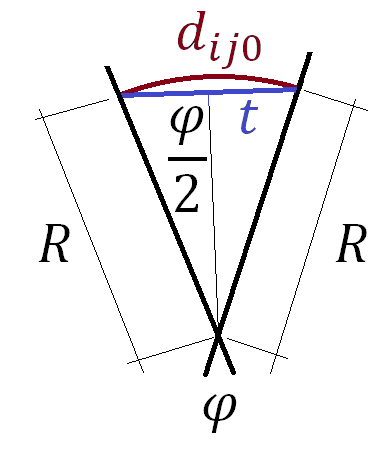 11
Trigonometrické určování výškových rozdílů.
Výpočet úhlu sbíhavosti tížnic.
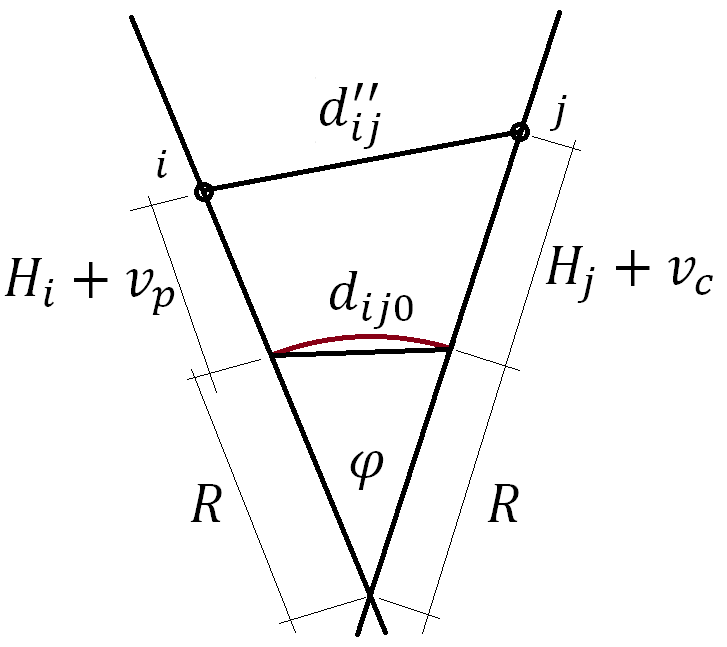 12
Trigonometrické určování výškových rozdílů.
13
Konec
14